Deep contextualized word representations
Matthew E. Peters, Mark Neumann, Mohit Iyyer, Matt Gardner
Christopher Clark, Kenton Lee, Luke Zettlemoyer
Allen Institute for Artificial Intelligence
presented by Sergei Garmaev
Challenges of learning high quality representations
Complex characteristics of word use, e.g. syntax and semantics
How these uses vary across linguistic contexts – to model polysemy
Bidirectional Language Models
ELMo
ELMo
biLMs for supervised NLP tasks
run the biLM and record all of the layer representations for each word
let the end task model learn a linear combination of these representations
Evaluation
question answering – The Stanford Question Answering Dataset (SQuAD)
textual entailment – The Stanford Natural Language Inference (SNLI) corpus
semantic role labeling (SRL)
coreference resolution
named entity extraction – NER task
sentiment analysis – the fine-grained sentiment classification task in the Stanford Sentiment Treebank
Evaluation
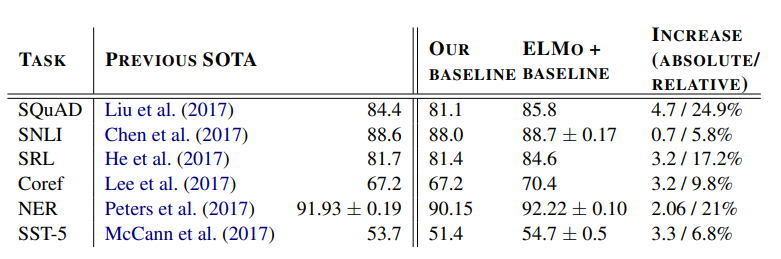 Where to include ELMo?
including ELMo at both the input and output layers for SNLI and SQuAD improves over just the input layer

for SRL (and coreference resolution, not shown) performance is highest when it is included at just the input layer